بسمه تعالی
اداره کل ورزش و جوانان خراسان رضوی
گزارش مصور از نگهداری زمین چمن شماره یک مجموعه ورزشی ثامن الائمه مشهد
پیمانکار: شرکت بتن صنعت جمکران
دستگاه نظارت: 
شرکت مهندسین مشاور فرآیند معماری
اداره کل ورزش و جوانان خراسان رضوی
پیمانکار: شرکت بتن صنعت جمکران
دستگاه نظارت: 
شرکت مهندسین مشاور فرآیند معماری
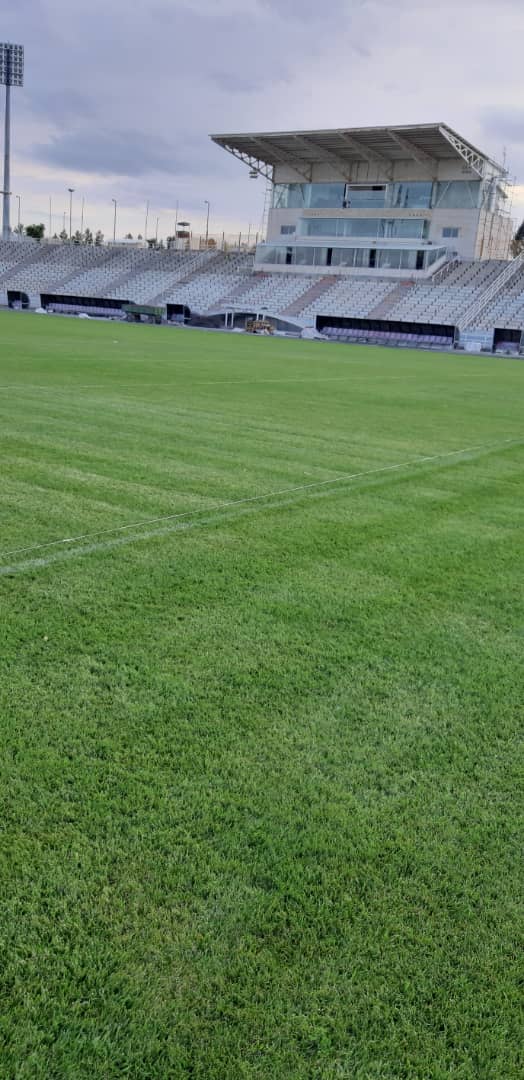 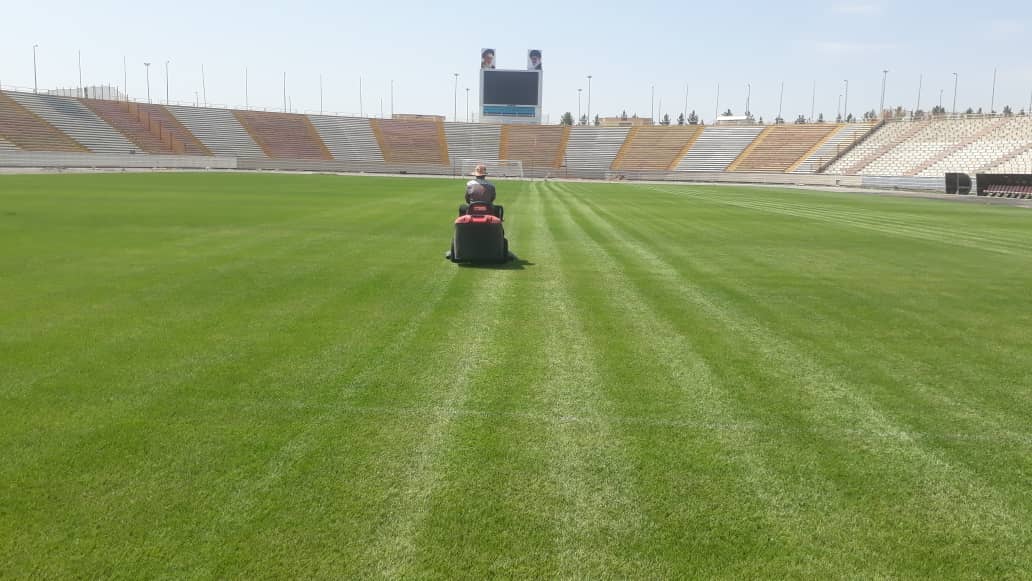 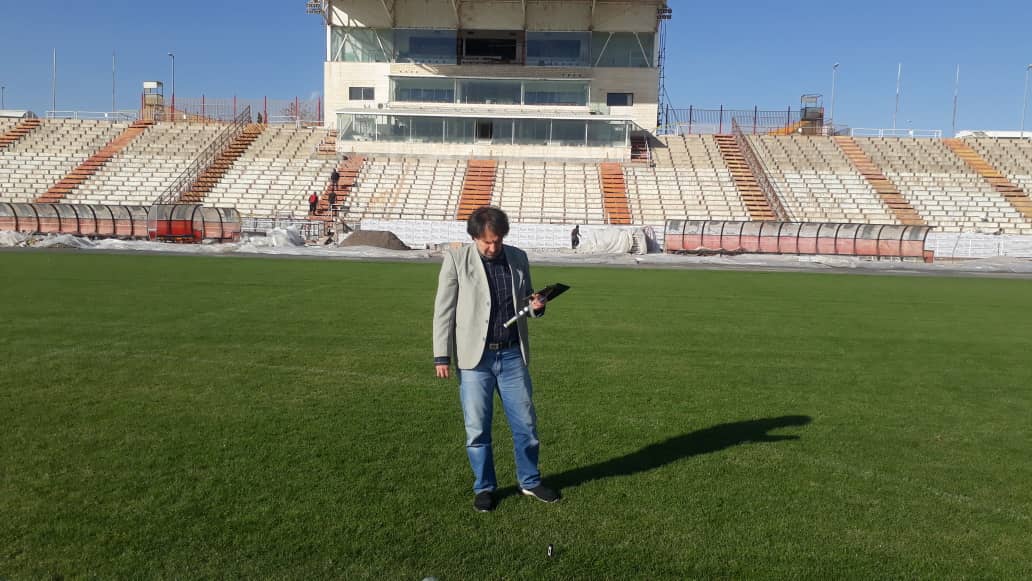 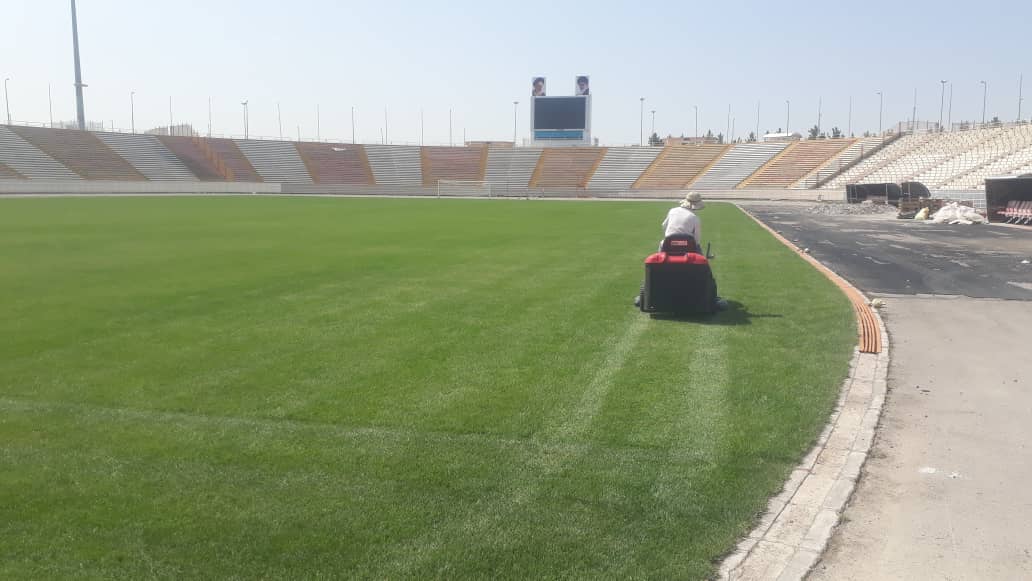 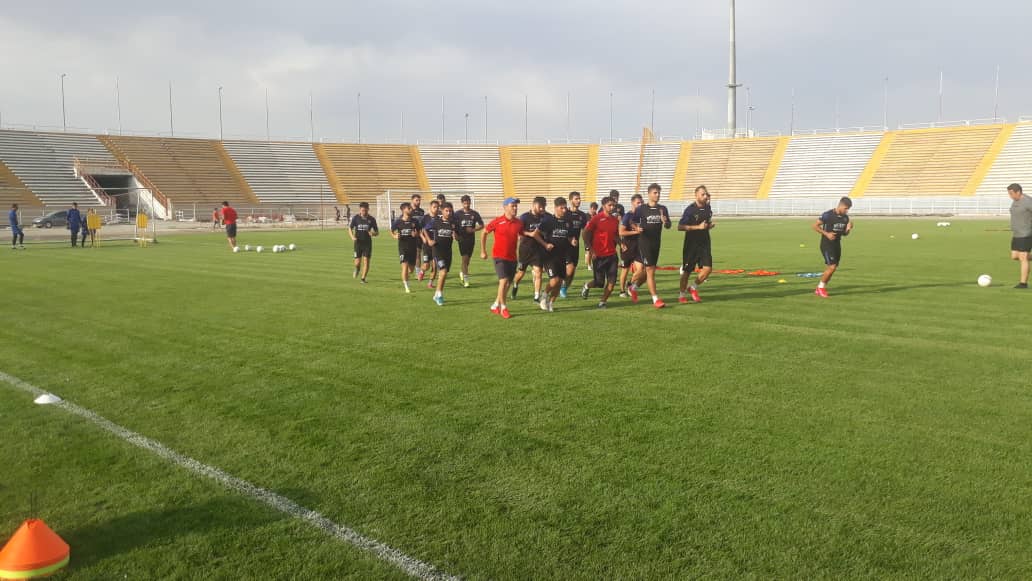 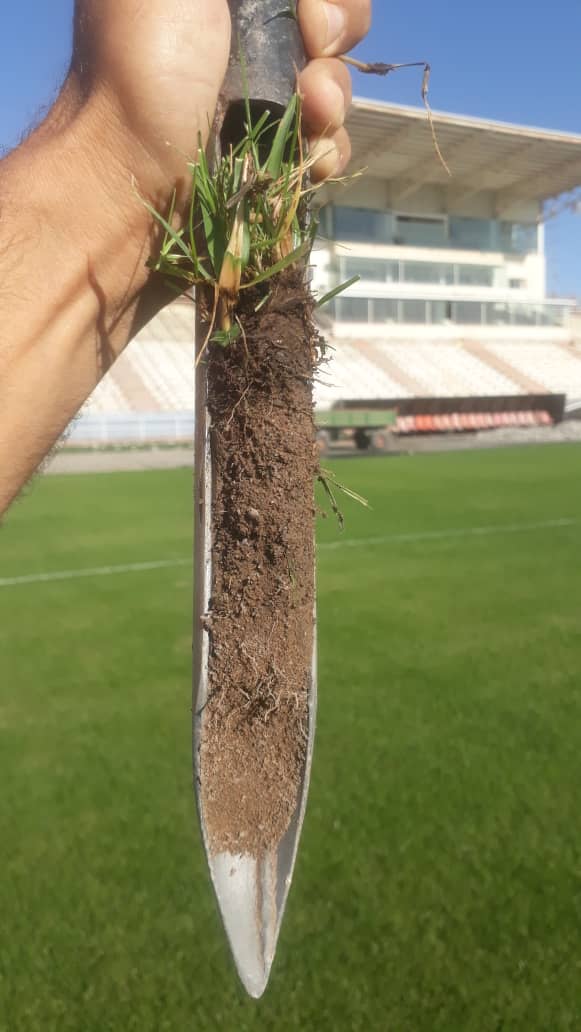 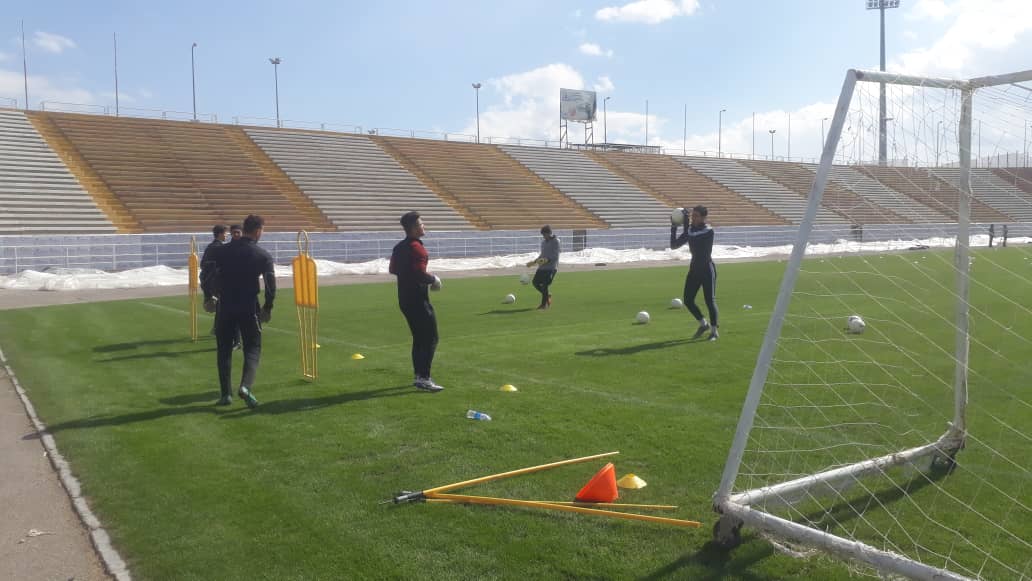 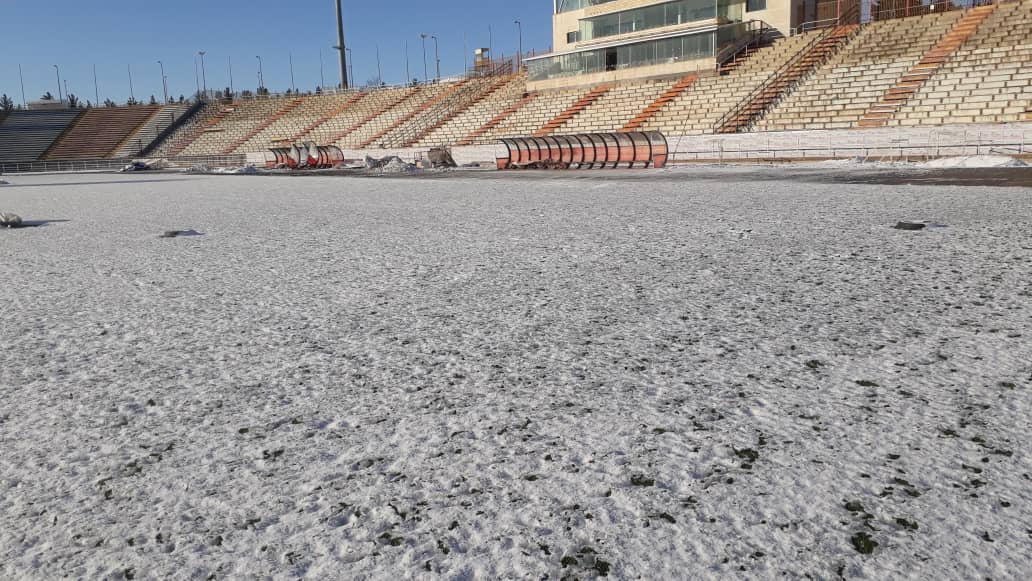 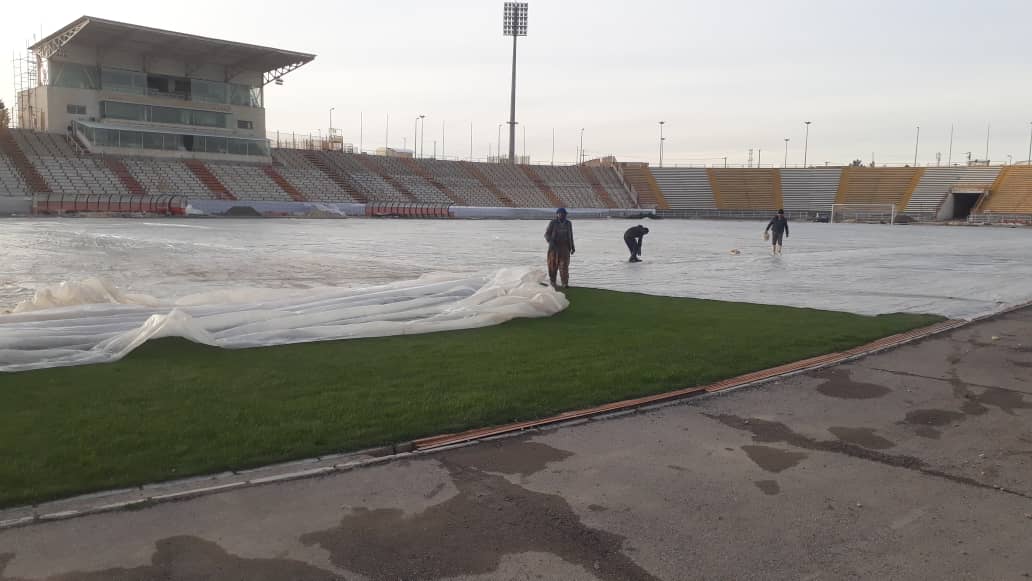 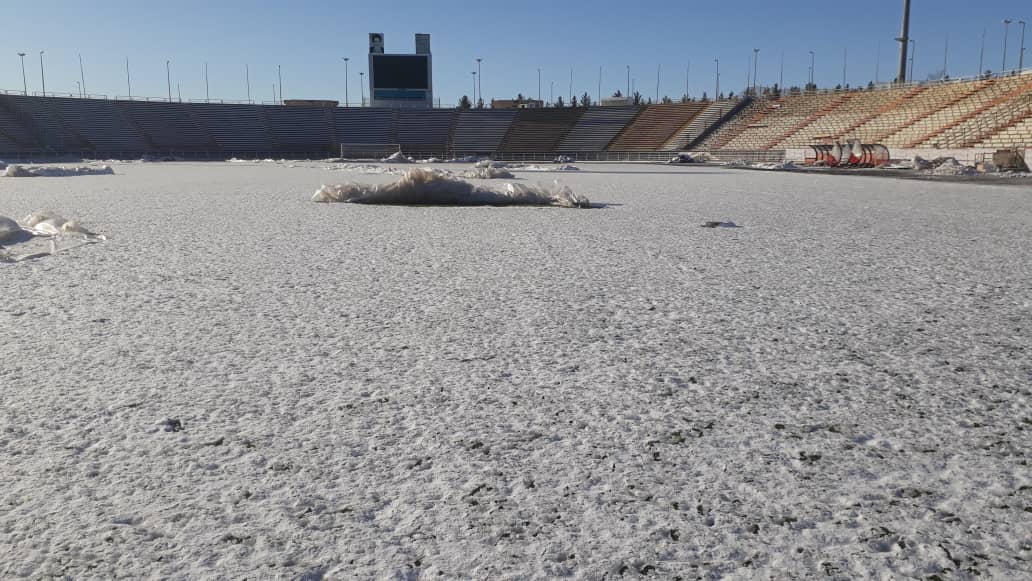 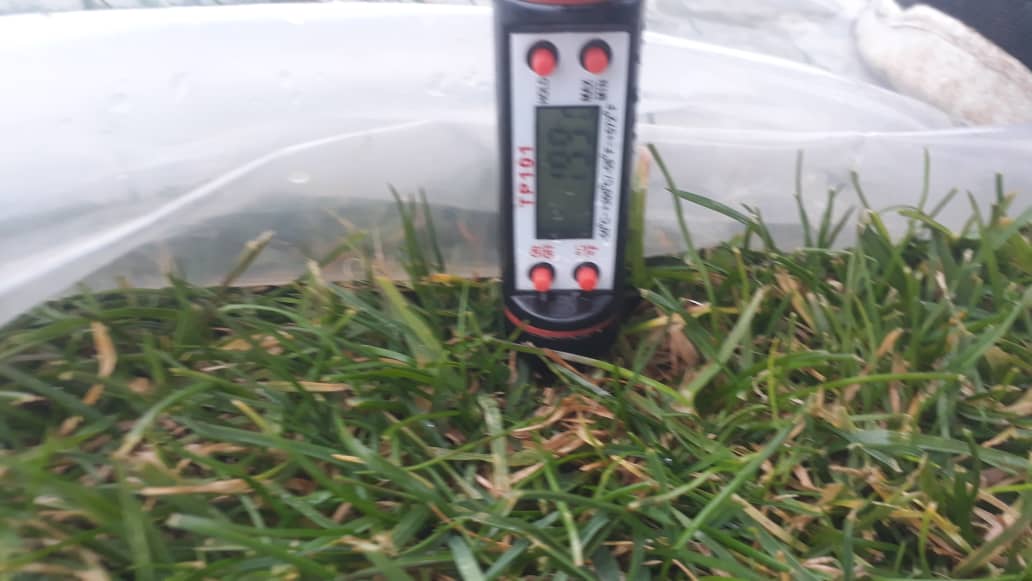 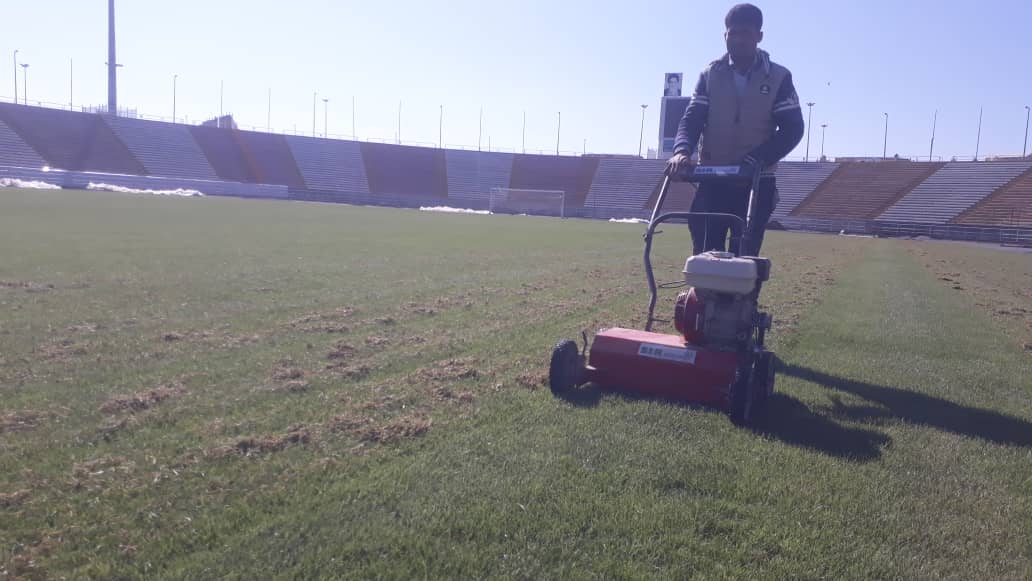 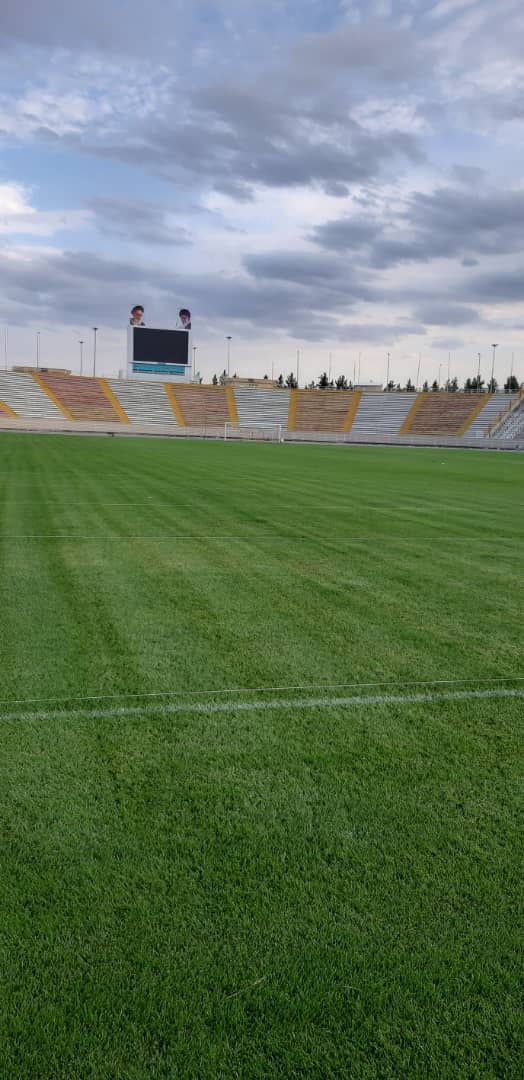 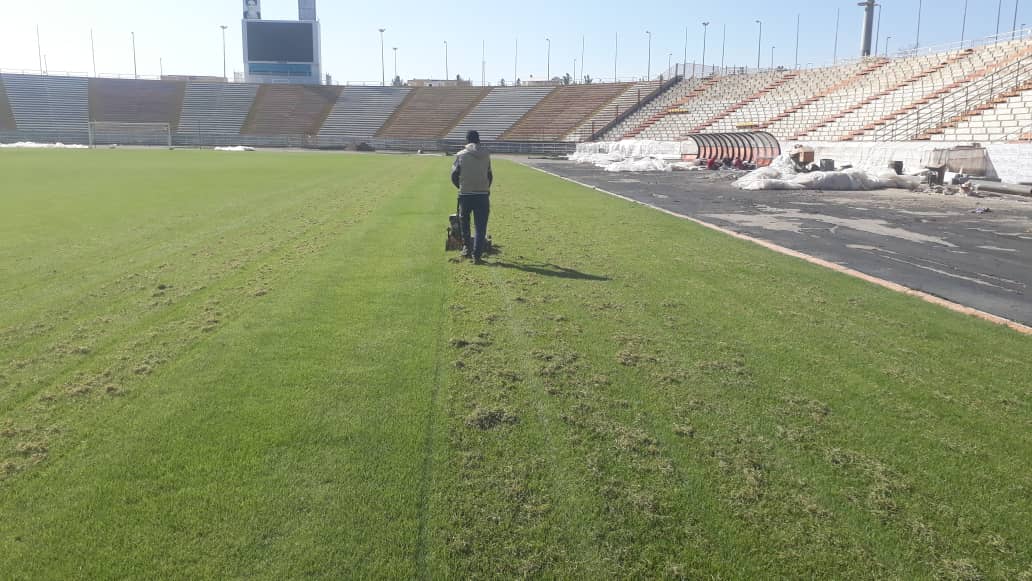 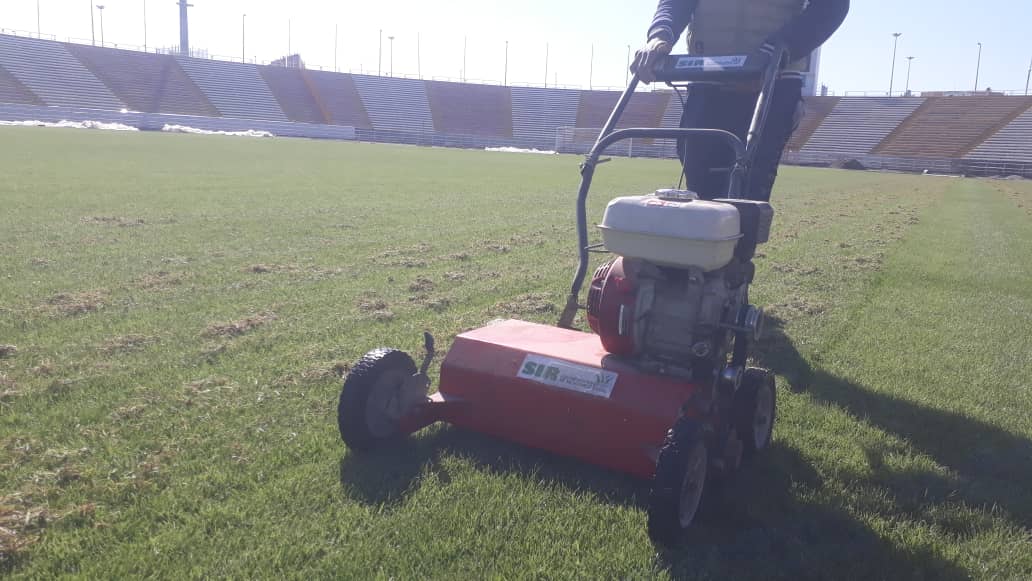 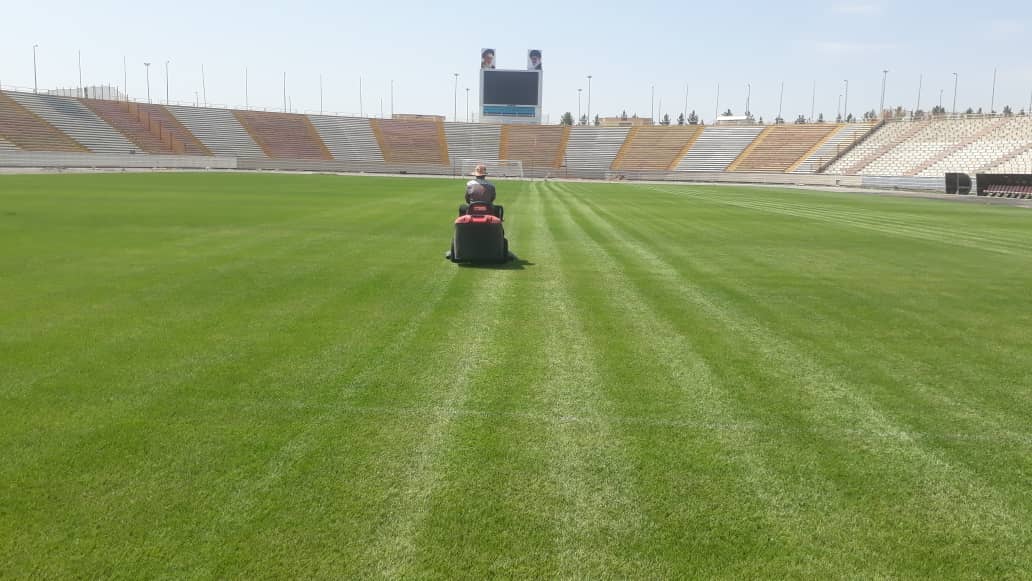 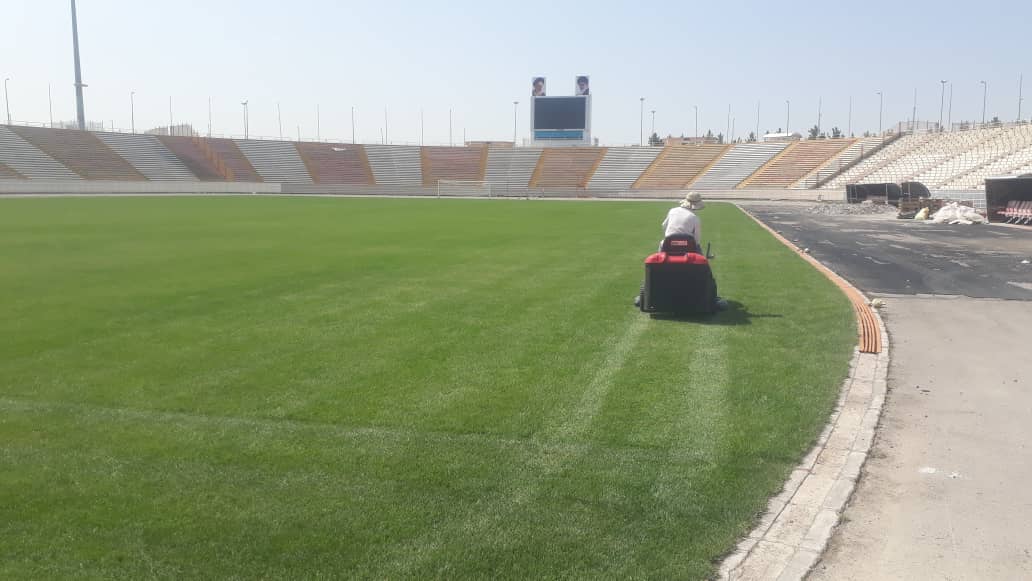 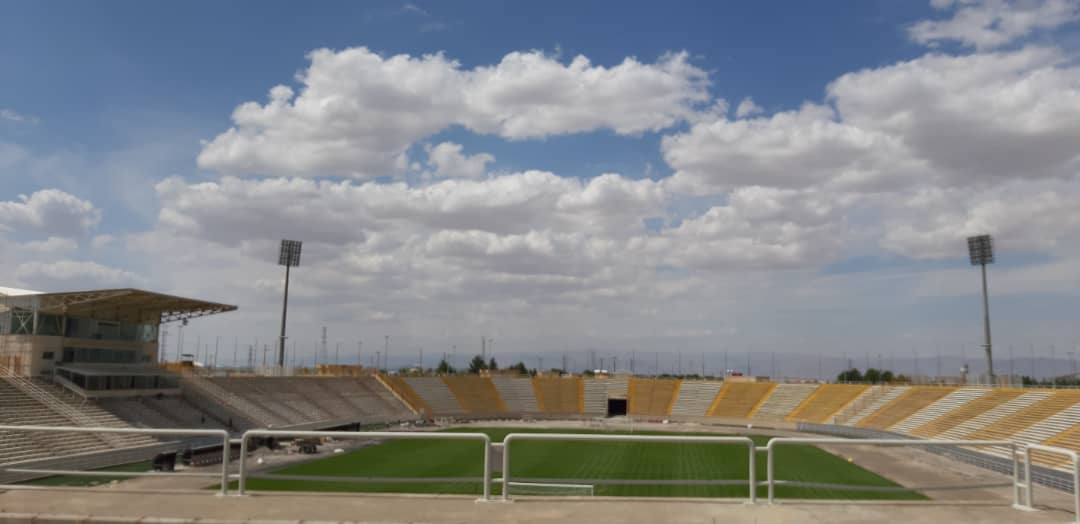 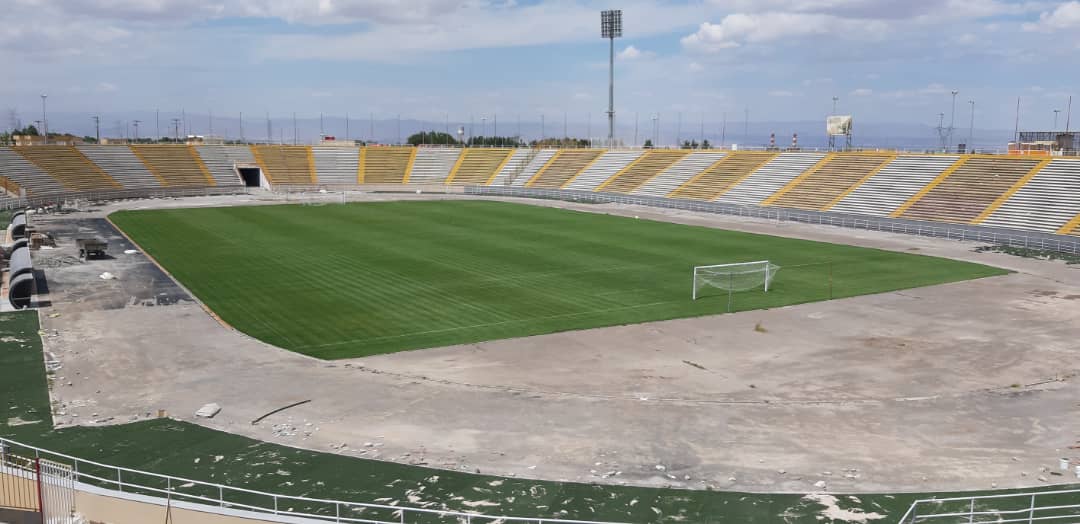 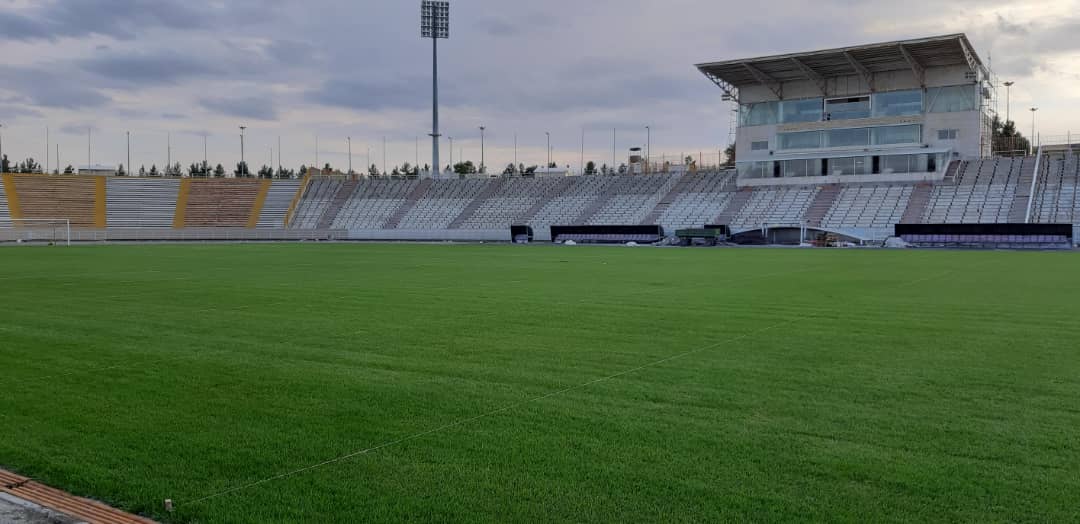 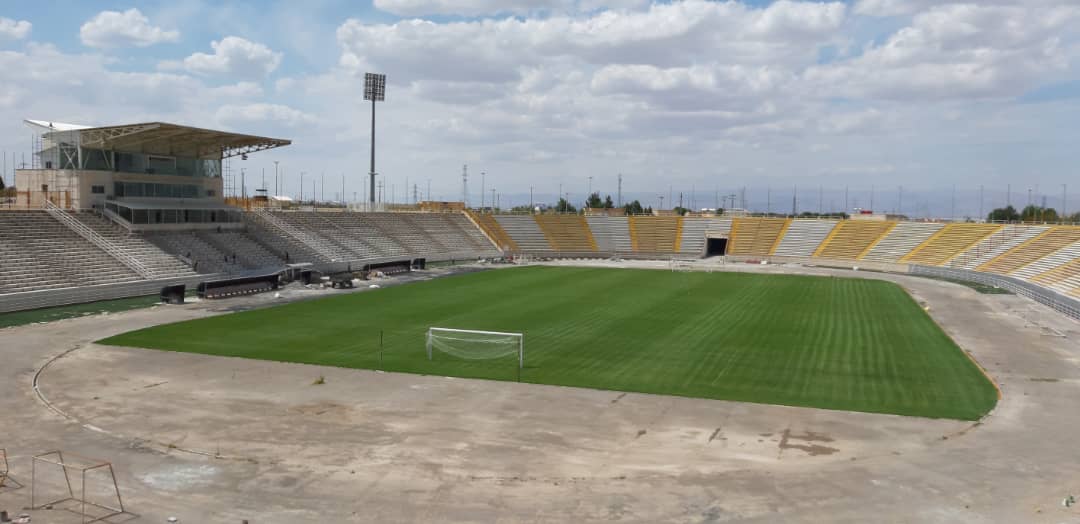 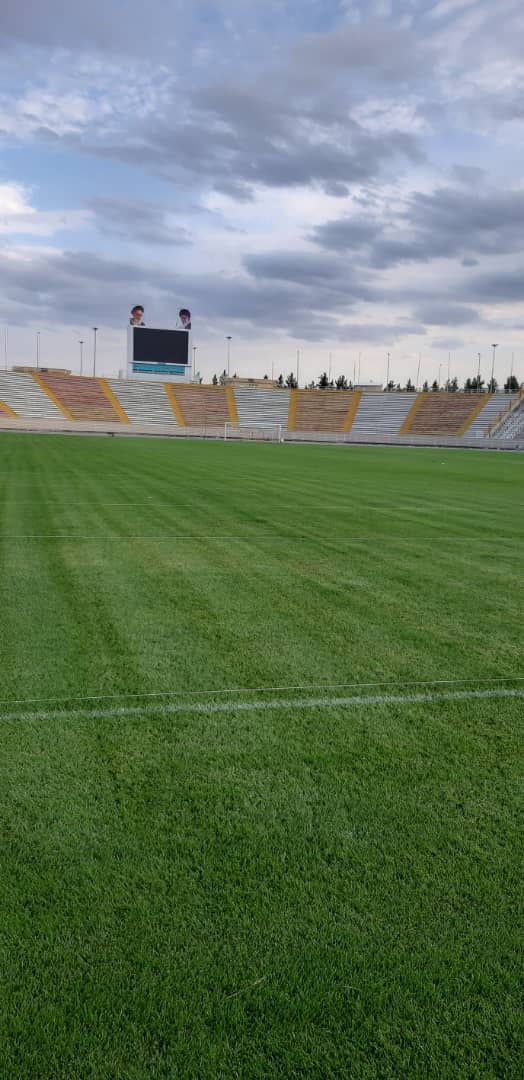 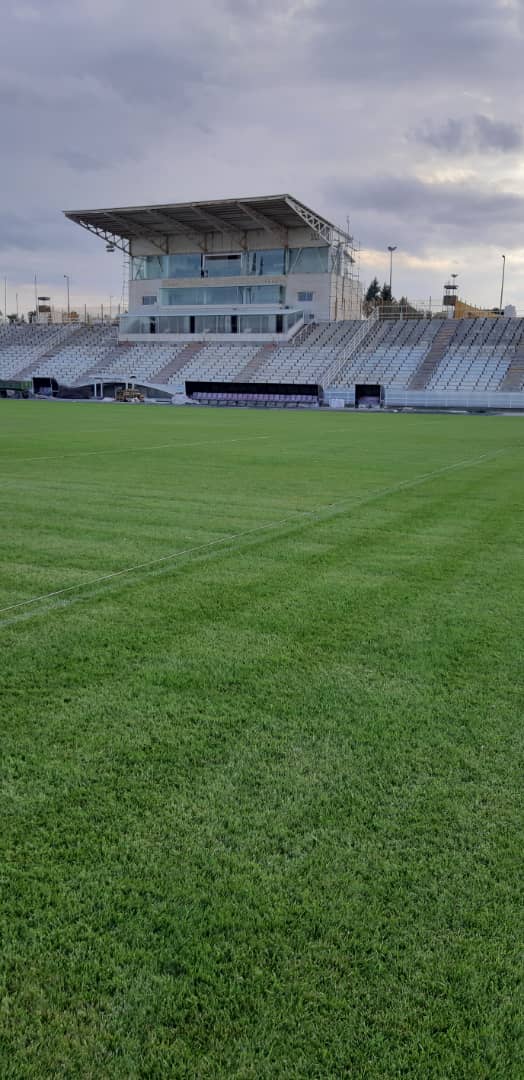 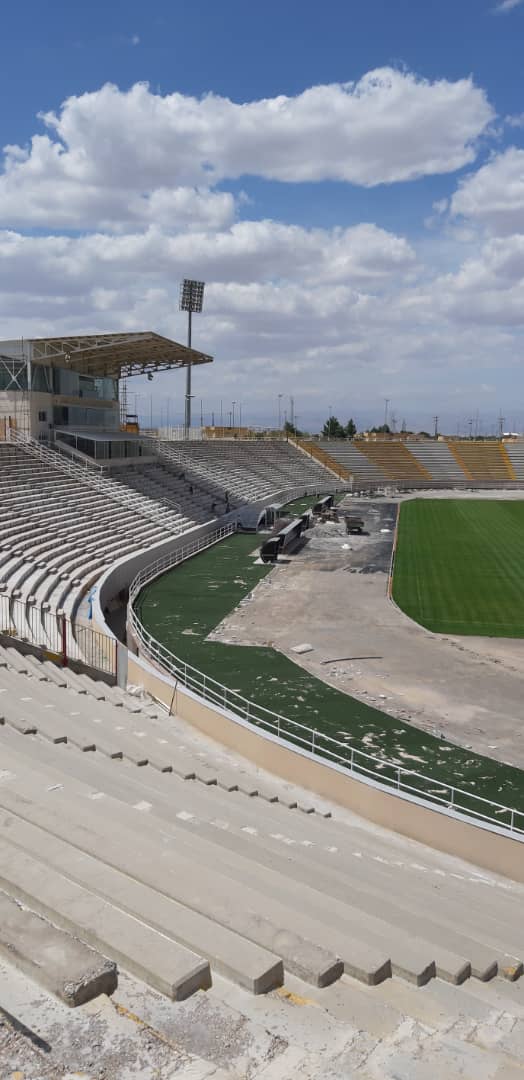 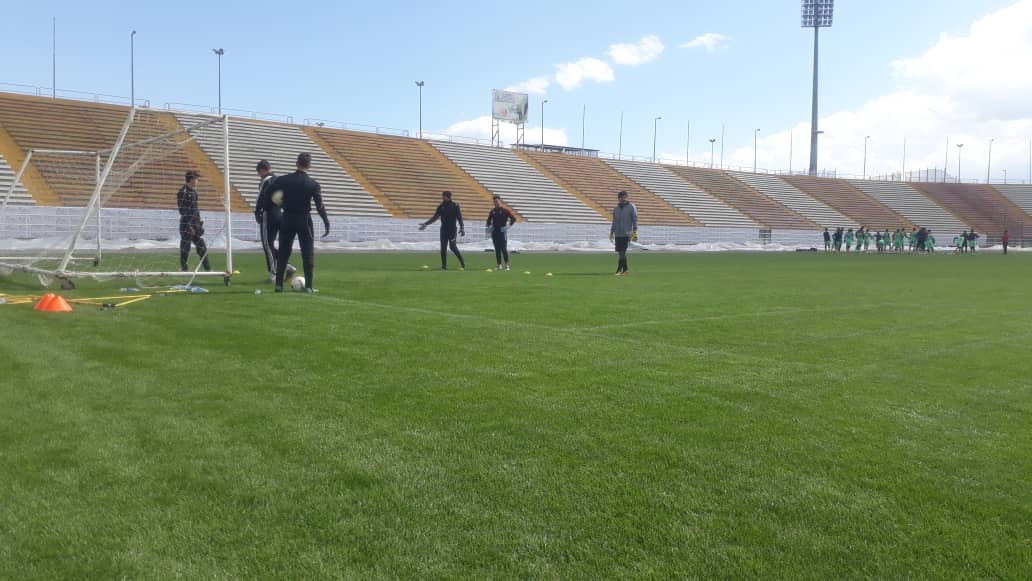 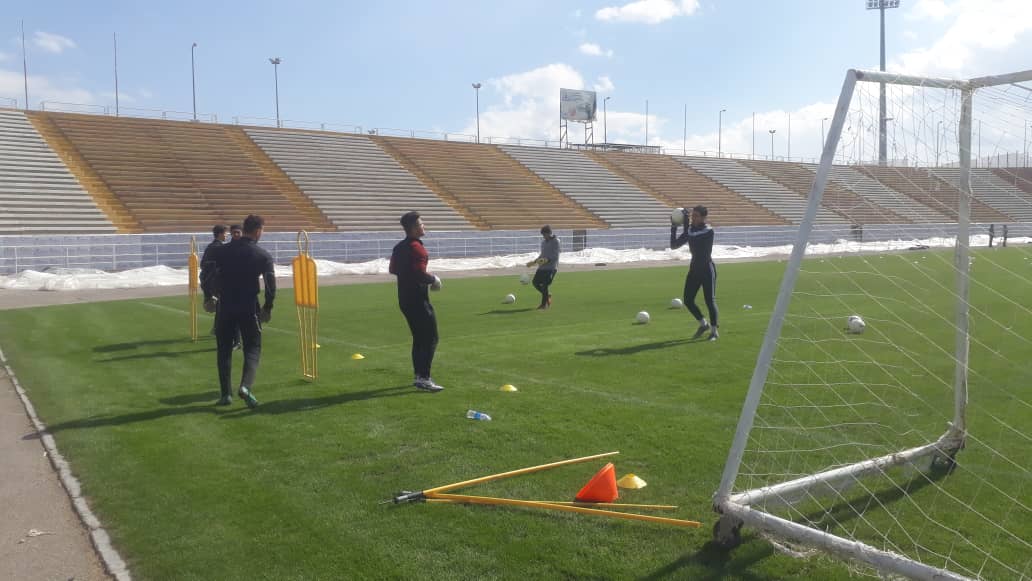 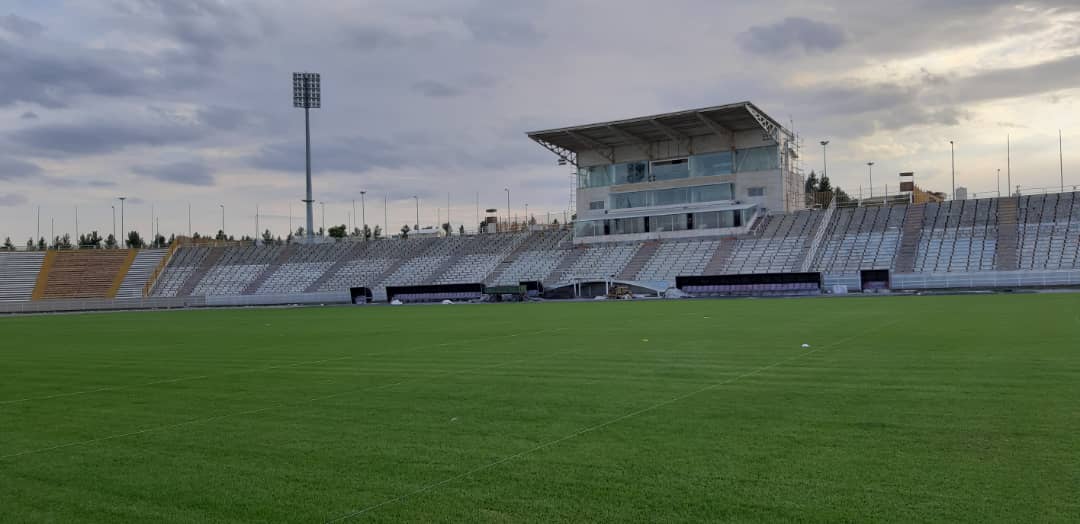 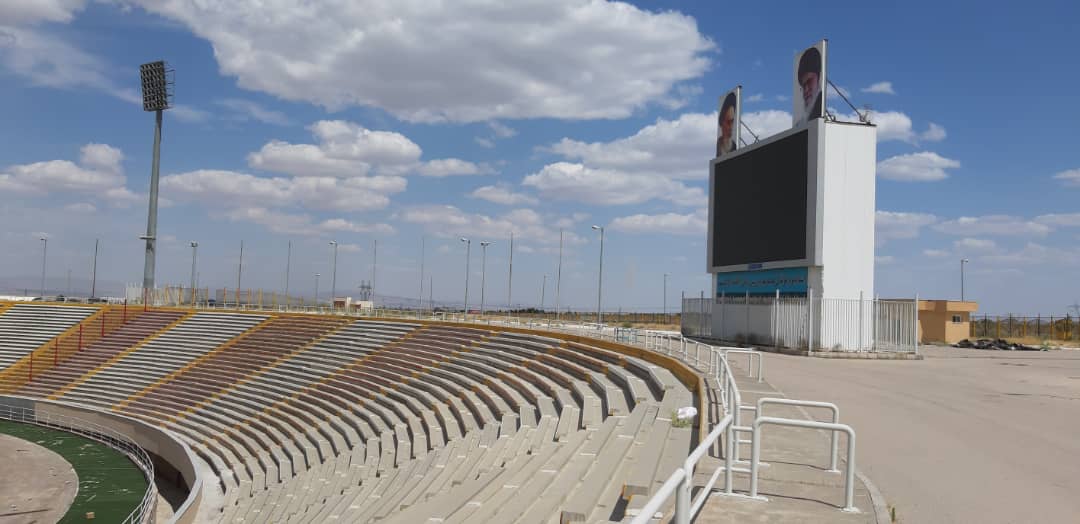 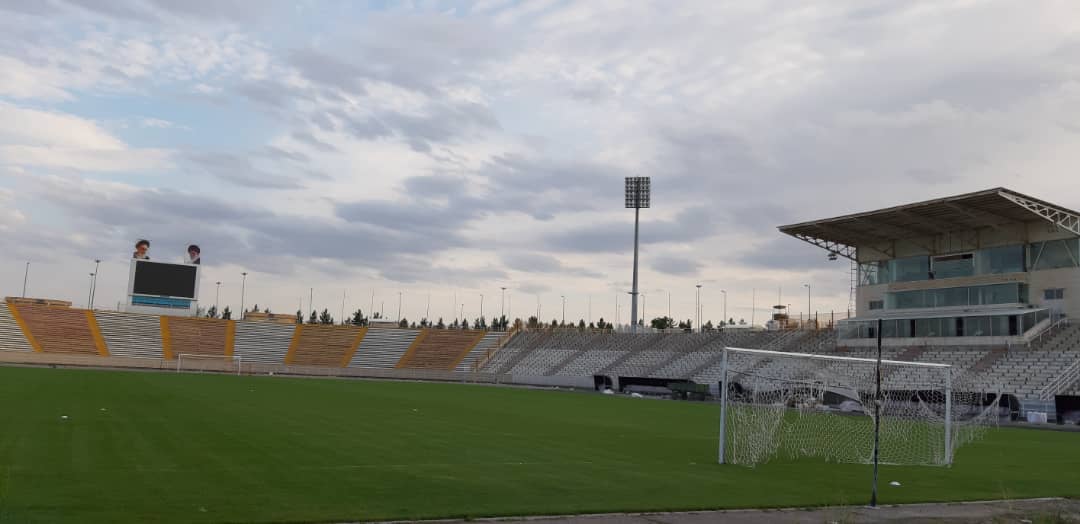 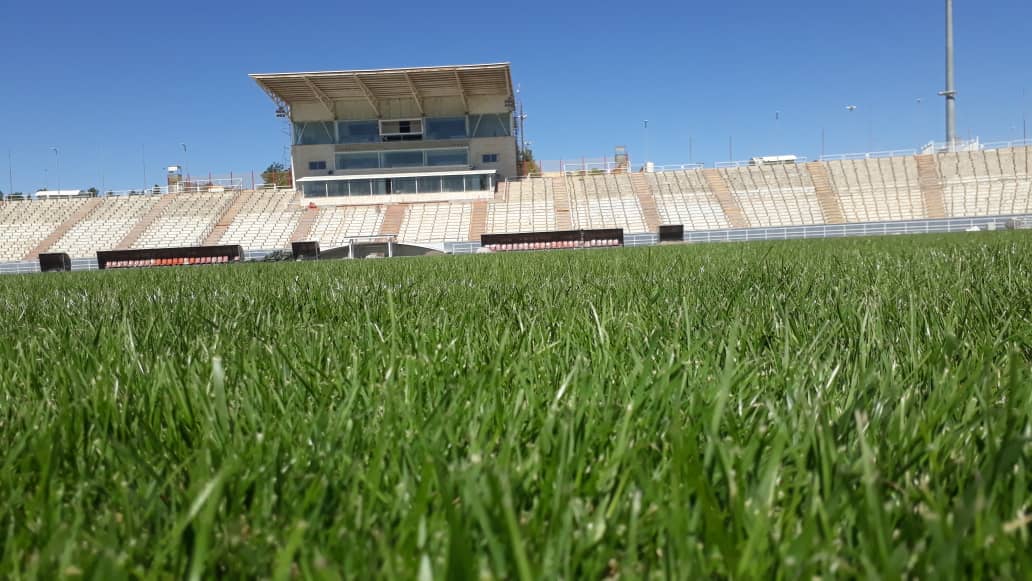 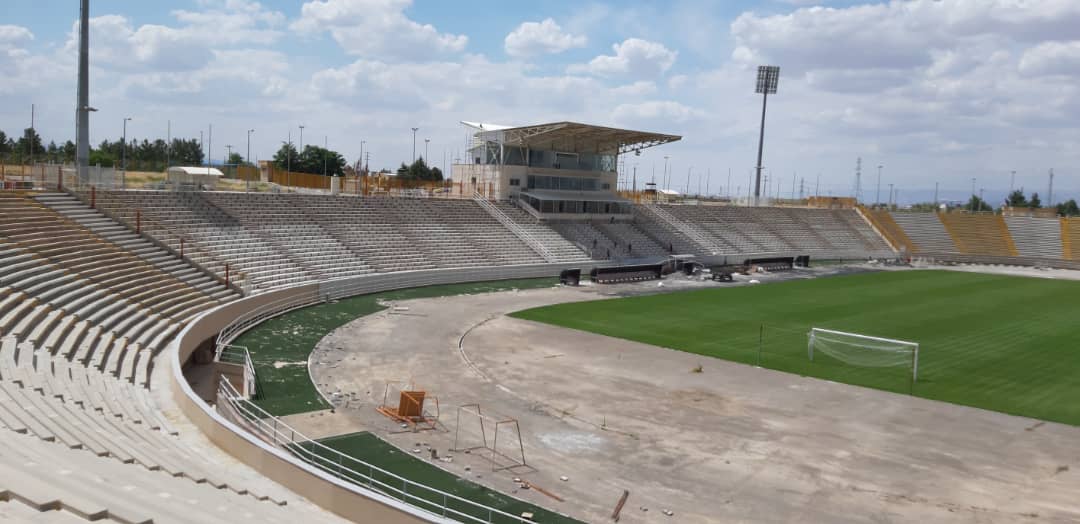 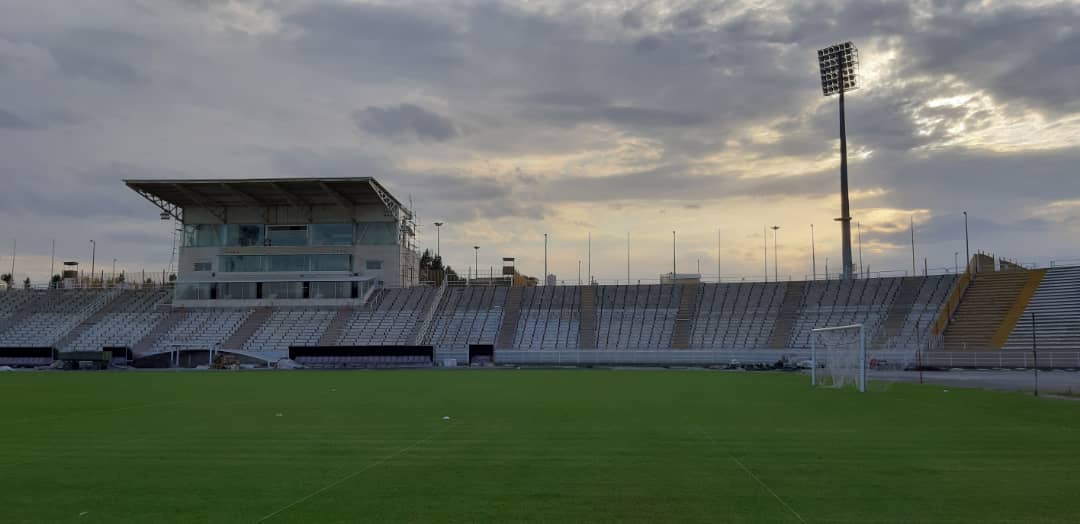 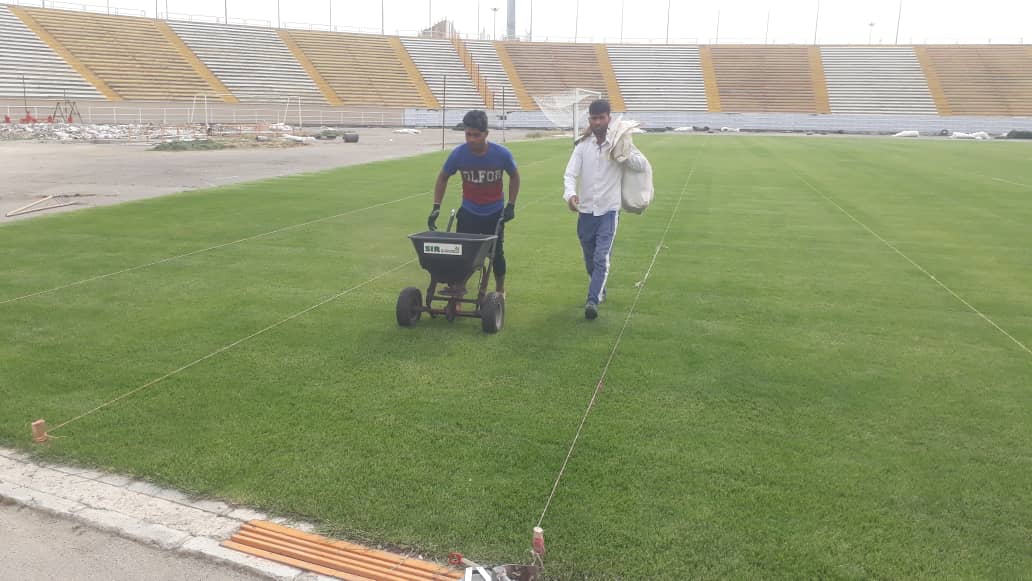 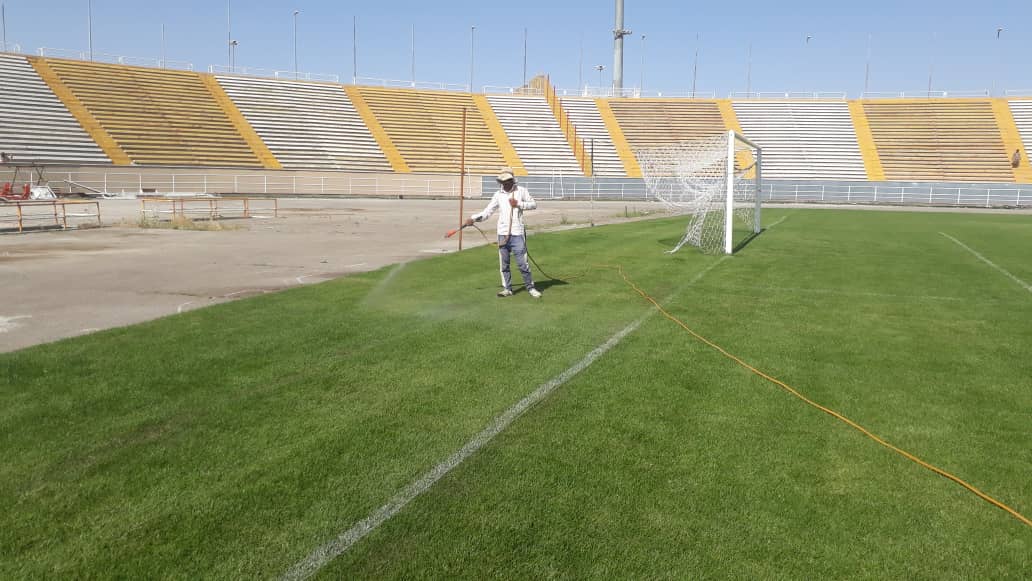 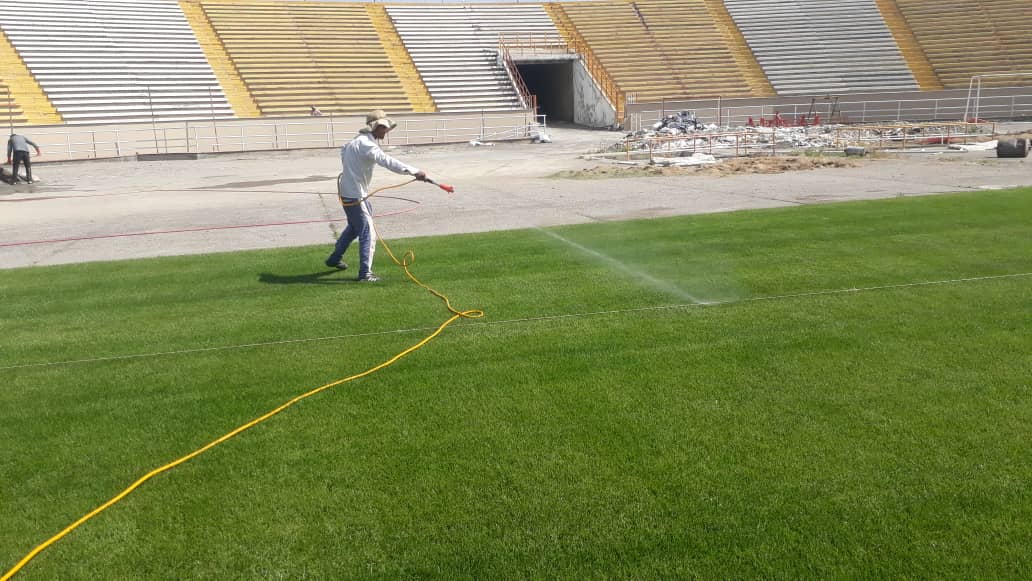 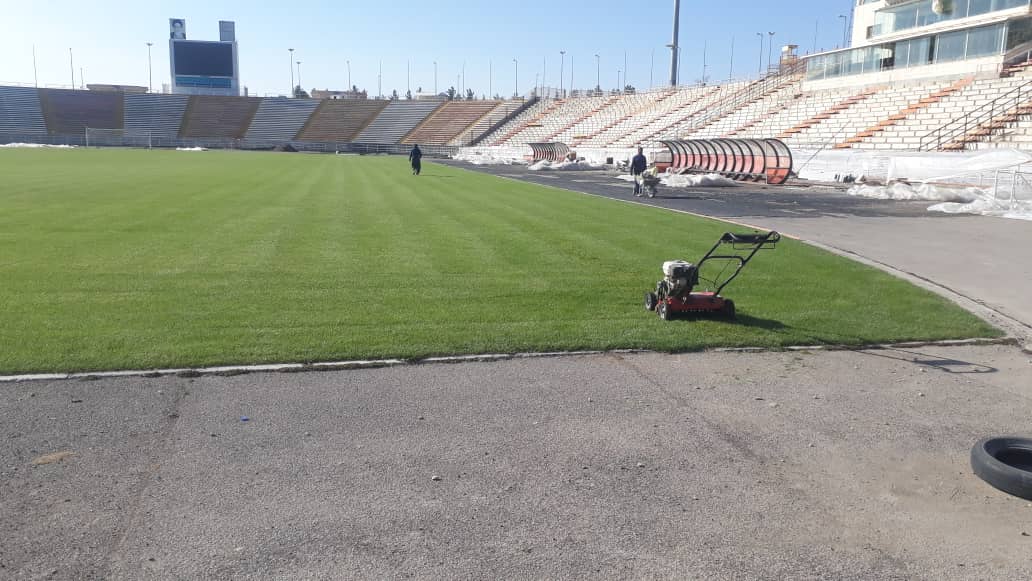 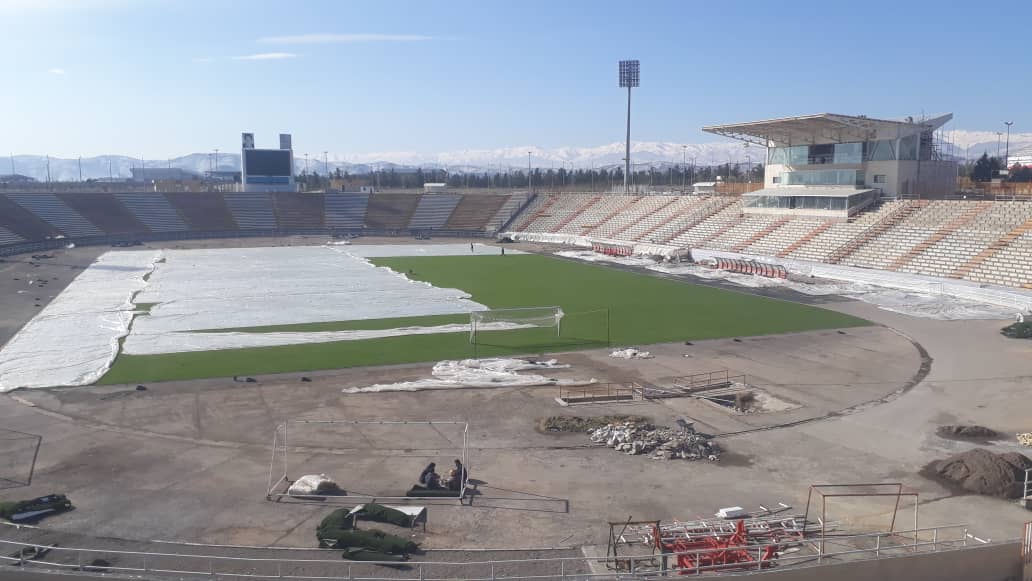 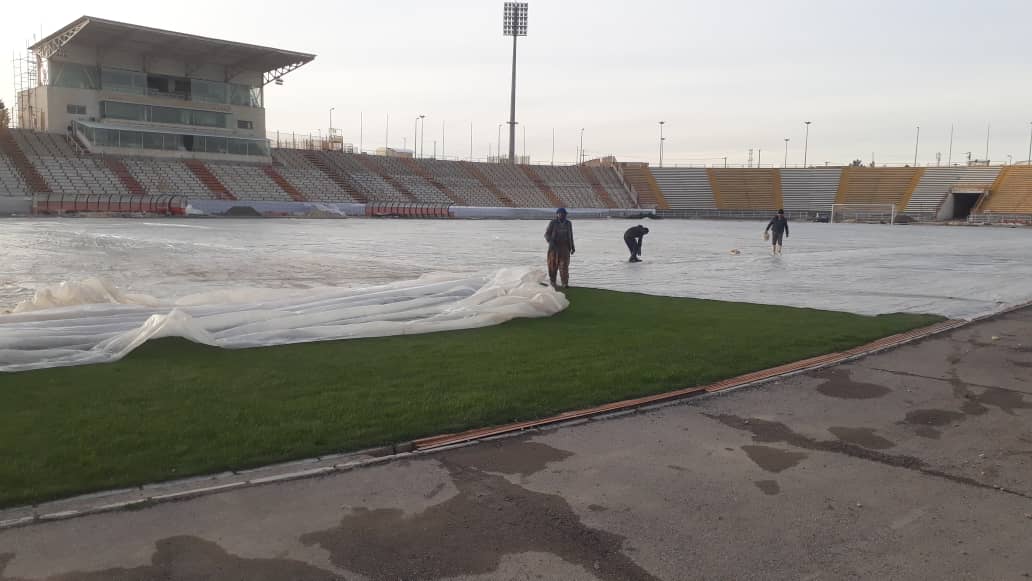 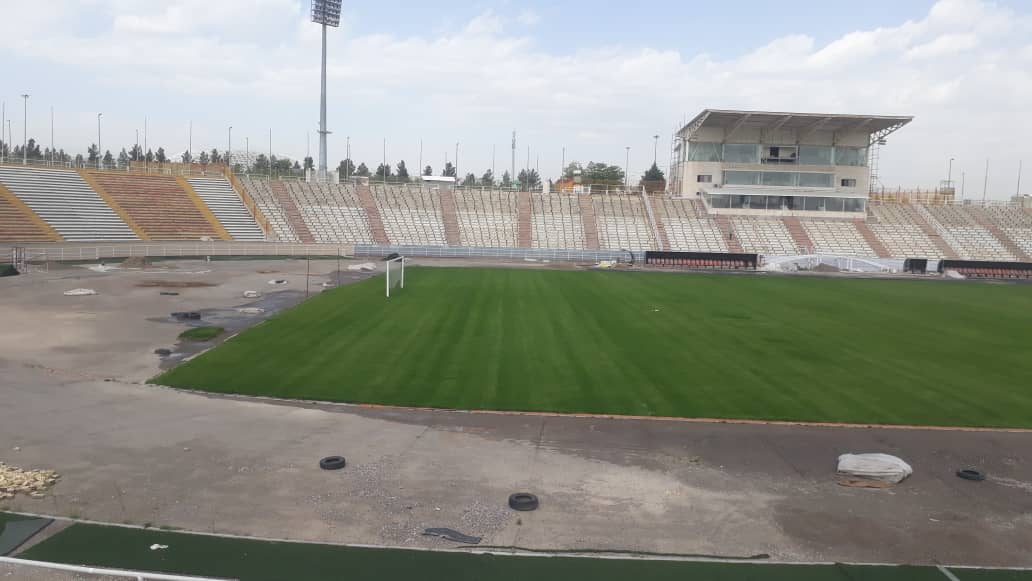 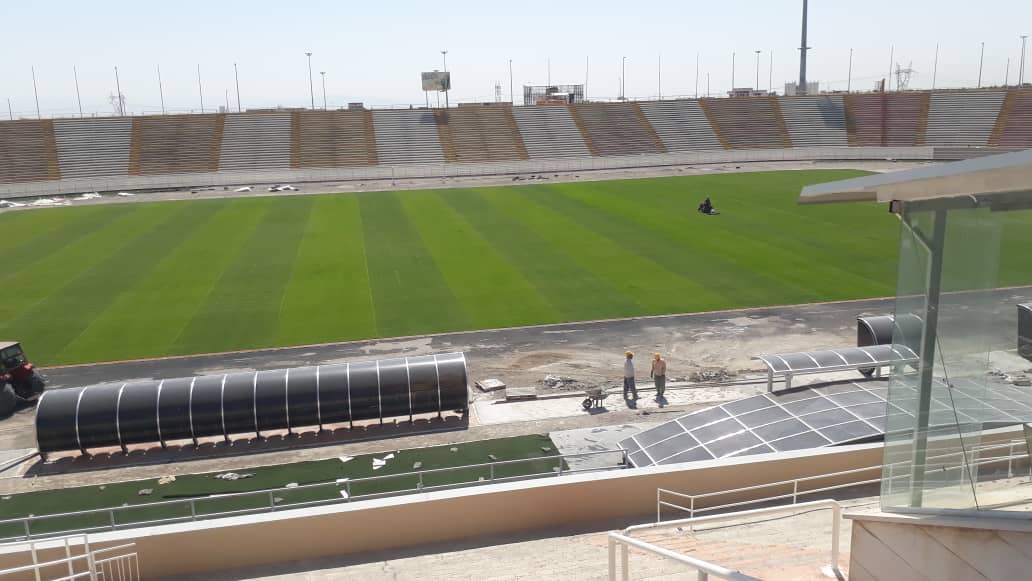 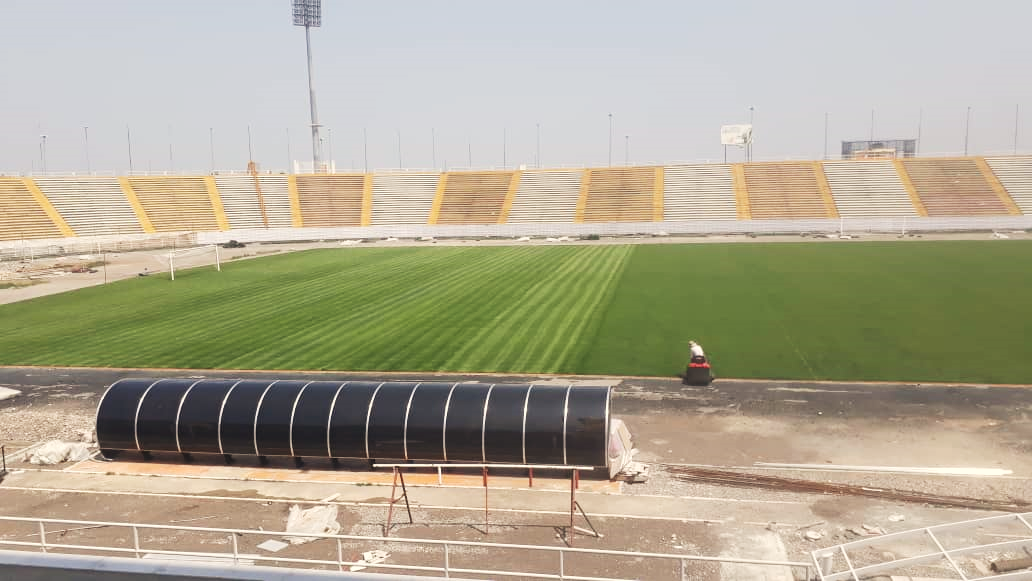 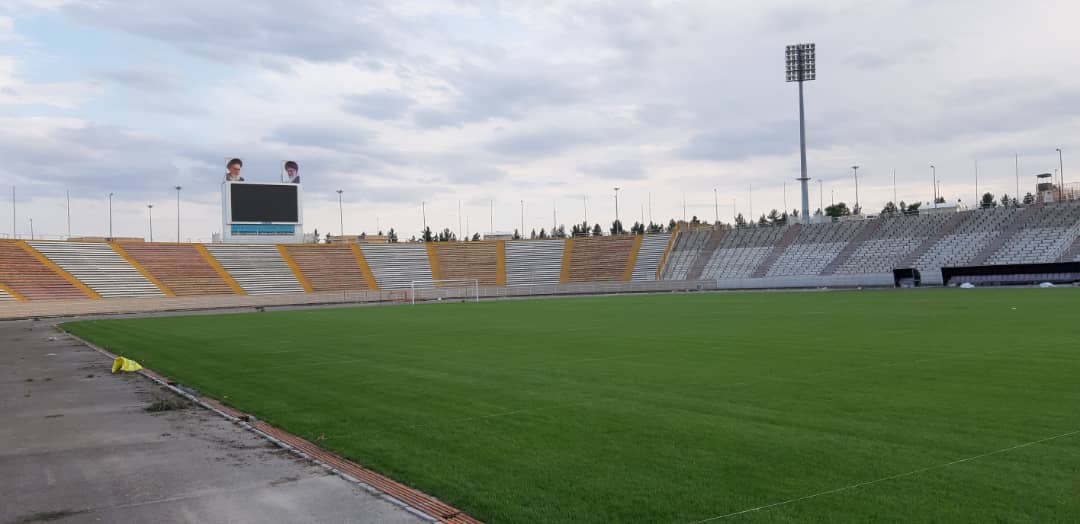